Wel Come
विषय -: सूक्ष्म अर्थशास्त्र (spcl.1)
 वर्ग -: S.Y.B.A.   
 प्रा. नाव-:  प्रा. संतोष अर्जुन शिंदे
अल्पविक्रेताधिकर 
(OLIGOPOLY)
प्रास्ताविक :-
अल्पविक्रेताधिकार अपूर्ण स्पर्धा असलेल्या बाजारांचा एक महत्त्वाचा प्रकार आहे. अल्पविक्रेताधिकराला अल्पजनाधिकार असेही म्हणतात.
अर्थ -:
अल्पविक्रेताधिकाराला इंग्रजीत भाषेत "oligopoly" ग्रीक भाषेतून शब्द घेण्यात आला आहे. ग्रीक भाषेत "oligo' शब्दाचा अर्थ ‘थोडे’ (few) तर " pollein " या शब्दाचा अर्थ ‘विक्रेता’ असा होतो.
व्याख्या-:
"ज्या बाजार प्रकारात दोनपेक्षा जास्त, परंतु संख्येने थोडे (few) विक्रेते एकजिनसी किंवा भेदजन्य  उत्पादनाची विक्री करतात. त्या बाजार प्रकाराला अल्पविक्रेताधिकार असे म्हणतात."
अल्पविक्रेताधिकाराचे प्रकार :-
१. पूर्ण आणि अपूर्ण अल्पजनाधिकार.
२. खुला आणि बंदिस्त  अल्पविक्रेताधिकार.
३. संगनमत आणि संगनमताने असलेला                                                                             
     अल्पविक्रेताधिकार.
४. पूर्ण आणि अंशतः अल्पजनाधिकार.
५. विक्रीसंघ आणि संघटीत अल्पजनाधिकार.
अल्पविक्रेताधिकारांची वैशिष्ट्ये :-
थोडे विक्रेते.
परस्परावलंब.
समूह   वर्तणुकीचा सिद्धांत महत्त्वाचा.
मागणी वक्राचा अनिश्चितपणा.
बाकदार मागणी वक्र.
सारांश -:
अशाप्रकारे वरील सर्व बाबींचा म्हणजे अल्पविक्रेते, परस्परावलंबन, समूह वर्तन, मागणीचा बाकदार वक्र या सर्व प्रकारच्या गोष्टींना अल्पविक्रेताधिकार म्हणतात.
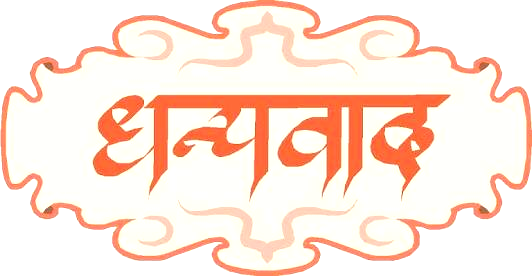 Presented By –
		Asst. Prof. Santosh Arjun Shinde (Economic)
Art’ s Commerce and B.B.A College    Vadgoan, Maval -412-106